International Student Office
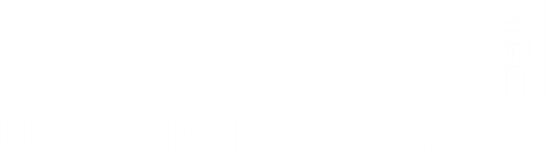 Working After Studies
Tier 2  - Sponsored Employment 
Tier 1 – Graduate Entrepreneur
Tier 4 – Doctoral Extension Scheme
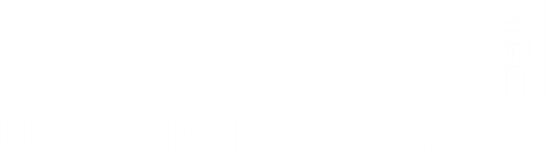 International Student Office
Tier 2 (General) is for graduates who have a job offer

The offer must be from a licensed sponsor
The employer must issue a Certificate of Sponsorship
The job must be a graduate occupation – as per the UKV&I Standard Occupational Classification (SOC) code 
Minimum salary level of £20,800 gross P.A
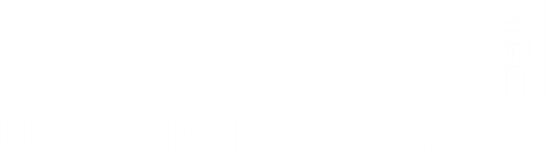 International Student Office
To qualify, the applicant must score:

50 points for attributes; and
10 points for English language; and
10 points for maintenance
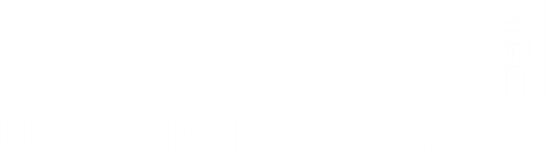 International Student Office
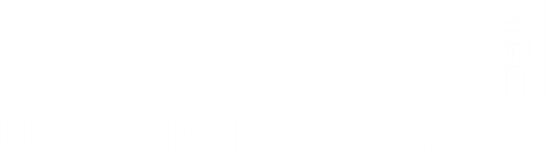 International Student Office
Switching to Tier 2 in the UK:

You have current leave which has not expired and
You have successfully completed a degree at Bachelor level or higher or  have done at least 12 months UK study towards a PhD at a recognised institution and
You had a valid visa for the time you were studying and
You are applying from inside the UK
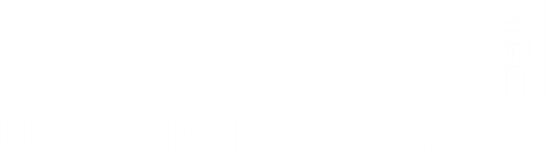 International Student Office
Documents Needed:
   Passport  and  2 recent passport sized photos
   Police registration certificate (if applicable)
   Degree certificate
   Certificate of sponsorship
   Bank statements – showing £945 held for last 90 days OR employer agrees to cover maintenance
   If you were sponsored within the last 12 months, written consent from your sponsor
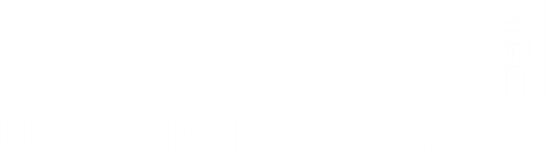 International Student Office
Tier 2 Conditions
Leave will be granted for 5 years or end date of sponsorship certificate
Leave is granted to work only for the specified employer -permission is required to change employer
An extension will be granted providing requirements are still met
Total time spent under Tier 2 can be no more than 6 years
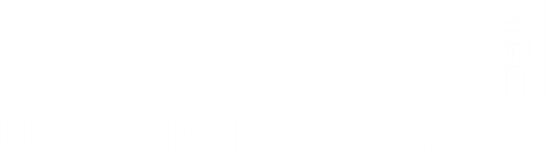 International Student Office
Leads to Indefinite Leave to Remain after 5 years, but from April 2016, you need to earn £35,000 per year or appropriate salary for job
Family members can be Tier 2 dependants 
Bank statements for dependants – showing £630 held for last 90 days
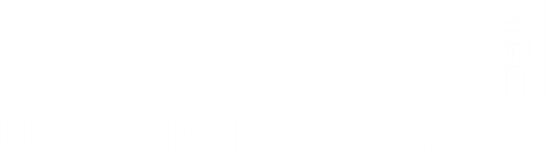 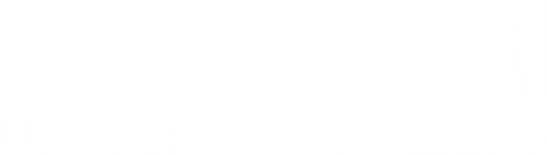 International Student Office
International Student Office
How we can help:
 Answer questions about Tier 2 requirements
 Check Tier 2 applications outside our busiest periods
 Signpost students to external advisers
 We cannot send applications
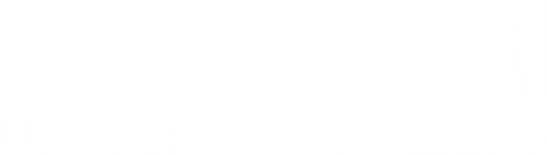 International Student Office
Tier 2 General fees (up to 3 year visa)
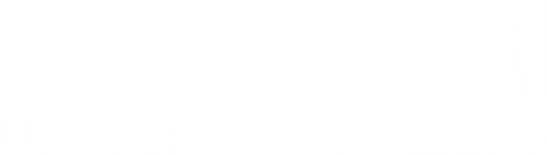 International Student Office
Tier 2 General fees (up to 5 year visa)
International Student Office
International Student Office
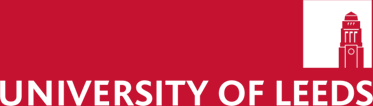 International Student Office
Tier 1 - Graduate Entrepreneur
This route is for UK graduates who have been identified by Higher Education Institutions (HEIs) as having developed genuine and credible business ideas and entrepreneurial skills, to extend their stay in the UK after graduation to establish one or more businesses in the UK. 
For the purpose of the Immigration Rules ‘business’ means an enterprise as a: 
Sole trader; partnership or company registered in the UK
e
International Student Office
International Student Office
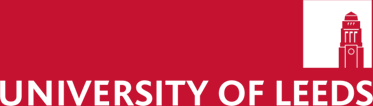 International Student Office
Tier 1 - Graduate Entrepreneur
The University of Leeds is an ‘authorised endorsing body’ and we can sponsor you under this route
Contact Brian Baillie in the SPARK team at the Careers Centre for an initial discussion
Will be referred to Tim Rhodes at the International Student Office for a visa eligibility check
Brian Baillie will assist you to develop your idea, an endorsement will be made if you are successful after business panel decision
e
International Student Office
International Student Office
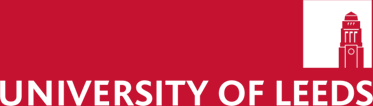 International Student Office
Tier 1 - Graduate Entrepreneur
The University of Leeds will issue an endorsement letter if your idea is approved by the panel and this should be submitted with your Tier 1 – GE application
Must apply before Tier 4 visa expires and hold £945 for 90 days (£630 for Dependants) in your bank account at the time of application
Your must hold UK recognised bachelor’s degree, master’s degree or PhD awarded before your date of endorsement
Must maintain contact with institution during 12 months
e
International Student Office
International Student Office
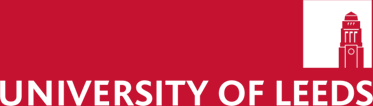 International Student Office
Tier 1 - Graduate Entrepreneur
Your visa will be granted for a 12  month duration
You can then extend the visa for another 12 months
You are only permitted to stay for a maximum of 2 years with a Tier 1 – GE visa
After this you may be able to switch to a Tier 1 – Entrepreneur visa, we do not currently advise on the eligibility for this visa
e
International Student Office
International Student Office
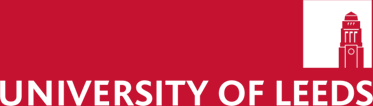 International Student Office
Tier 1 - Graduate Entrepreneur
The University of Leeds has 20 places available to offer under T1-GE for a 12 month duration
The University then has to apply for a renewal of places prior to the 12 month expiry
The postal application visa fee is £456, in person is £856
Must apply for this visa before your Tier 4 visa expires
International Student Office can check your application & documents for you, but we cannot send them to UKV&I
e
International Student Office
International Student Office
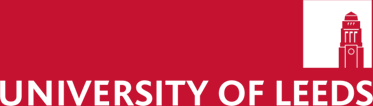 International Student Office
Tier 4 - Doctorate Extension Scheme
Since 1st April 2013, completing PhD students have been eligible for 12 months further leave to remain
Must apply before Tier 4 visa expires and within 60 days of the course completion date – after viva!
Must meet maintenance requirements for Tier 4 - £2,030 for 28 days, £1,360 for dependants
Must maintain contact with institution during 12 months
e
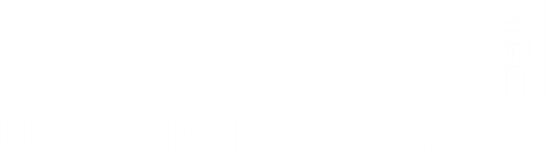 International Student Office
Requirements
Request CAS from ISO by e-mail
Need to show financial documents before CAS can be issued
Apply in person or by post – ISO can check applications
Dependents can apply with the main applicant
No restrictions on type of work you can do
Can only apply in the UK, not overseas
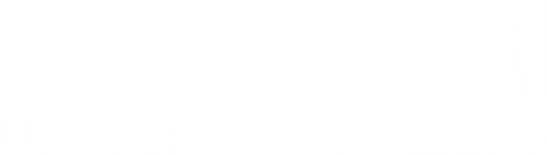 International Student Office
If you have a Tier 1/Tier 2/Work Permit visa you can apply to switch to Tier 4 – DES, confirmed by UKCISA

If you have a Dependant visa, you cannot switch into Tier 4- DES
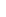 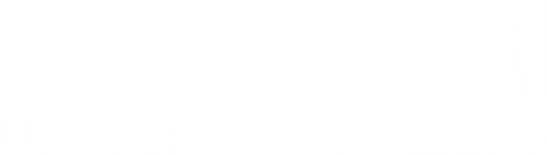 International Student Office
Please see: https://www.gov.uk/tier-2-general for further information on Tier 2
Tier 2 and Tier 4 – DES: 
http://www.internationalstudentsupport.leeds.ac.uk/immigration/working_after_study/